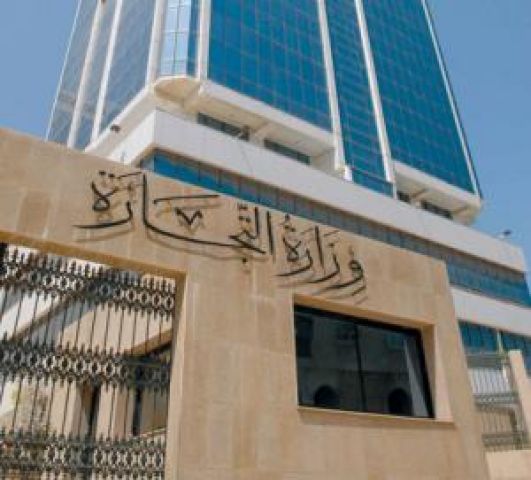 الجمهورية الجزائرية الديمقراطية الشعبيةوزارة التجارةمديرية التجارة لولاية مستغانم
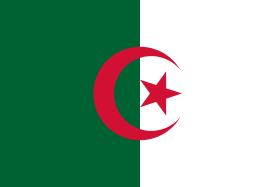 مصلحة مراقبة الممارسات التجارية و المضادة للمنافسة
   مكتب الممارسات المضادة للمنافسة
الأنواع المختلفة لشبكات التوزيع
و مساهمتها في إنشاء سوق تنافسي منظم
من إعداد:      
حيرش مختارية               
     بلقاسم محمــد
يوم 19/03/2019
خطة الدراسة
1-المقـدمة .
 2- تعريف التوزيع
 3- وظائف التوزيع 
     4- قنوات التوزيع. 
     5- إستراتيجة التوزيع.
     6- صناعة إستراتيجية التوزيع التنافسية. 
     7- ديناميكية نظام التوزيع
     8 –أهمية قنوات التوزيع
    9- أهداف قنوات التوزيع
مقدمــــــة:          تهدف كل المؤسسات أيا كان نوعها إلى تحقيق الإتصال الفعال و المستمر  مع المؤسسات و الأفراد على كافة المستويات عن طريق آلية التوزيع لمختلف السلع و الخدمات التي تتدفق من المنتجين إلى المستهلكين في الوقت و المكان المناسب. لذا فالتوزيع محصور بإدارات التسويق و المخازن إذ يعمل على إصال السلع إلى الموزعيين من مختلف مناطق تواجدهم الجغرافي بالإضافة إلى تأمين وصول تلك السلع و الخدمات بالكميات و الجودة المناسبة للمستهلكين النهائيين  في الأسواق المستهدفة ، إذ تعمل منافذ التوزيع إلى دعم القدرة التنافسية للمؤسسات من خلال ميزة تواجد و حضور المنتجات                 و الخدمات في جميع القطاعات لإشباع حاجيات المستهلك  .
2- تعريف التوزيع:
         هو عبارة عن مجموعة من الوظائف التي يقوم بها المنتجين وحدهم أو باللجوء                   إلى منظمات أخرى من أجل نقل المنتوج النهائي إلى المستهلك النهائي في المكان               و الوقت المناسبين و بالشكل و الكميات الموافقة لرغبات المستهلكين إذ يعمل التوزيع على ضمان تزويد إحتياجات المستهلكين و المستفدين من السلع                    و الخدمات من أماكن وجودها من المصنع إلى  متاجر الجملة و التجزئة أو المخازن               و عليه هو نشاط يسعى لتحقيق المنافع المكانية، الزمانية و الحيازية إذ يعتبر من إستراتجيات التسويق.
وظائف التوزيع     يقوم التوزيع بعدة عمليات لتوجيه المنتوجات من المؤسسات المنتجة إلى غاية المستهلك أو المستعمل أو المستعمل النهائي وهذه العمليات تختلف من حيث الأهمية من نوع سلعة إلى أخرى إذ يعتمد على التوزيع المادي إذ يتمثل في نقل                   و خزن المنتجات في الوقت و المكان أي جعل هذه المجموعة الغير المتجانسة                 من المنتجات في المكان و الزمان الذي يرغب فيه المستهلكين لتغطية حاجياتهم.
التجـــــارة غيــــر الشرعــــية بالأرقـــام:
وظـــائف التجارية للتوزيع:الوظائف المالية : و تشمل تمويل جميع الوظائف التي يشملها  التوزيع و كذلك تغطية  النفقات اللازمة لذلك. * نقل العلامة: تشمل ضمان إنساب او إنتقال الملكية القانونية للمشتريات للمشترين .* المخاطرة: تحمل المخاطرة المتعلقة بأنشطة التوزيع.* البحث: و تشمل البحث عن المعلومات و المعرفة لما يريده المستهلك  .* الترويج: محاولة ترغيب و إقناع المستهلكين بإتخاذ قرار شراء المنتجات المعروضة أمامهم.* الخدمات: تقديم الخدمات للمستهلكين قبل و بعد البيع.
4- قنوات التوزيع:  تتمثل في مجموعة من المنظمات التي تسعى لتحريك المنتجات و المعلومات من خلال الوسطاء لتلبية حاجيات المستهلكين من خلال المنتج، تاجر بالجملة و تاجر بالتجزئة، لتحقيق الإتصال بالمستهلك النهائي بالأسواق المختلفة لتحقيق الإكتفاء و المساهمة في توسيع المنافسة .- المكونات الأساسية لقنوات التوزيع  أ) المنتجون: هم الجهات الأساسية التي تقوم بإنتاج و تقديم السلع و الخدمات .ب) الوسطاء: عبارة عن منظمات أو أفراد يقومون بشراء السلع و الخدمات لقاء ربح معين و ذلك لإتمام عملية التبادل الخاصة بالبيع و الشراء.  ج) المستهلكون: يمثلون الهدف النهائي الذي تسعى المؤسسات الصناعية، التجارية، الخدماتية إلى إشباع حاجياتهم و رغباتهم من خلال توفير السلع و الخدمات في الوقت و المكان المناسبين بجودة عالية و سعر ملائم.
إذ هناك 05 خمسة نمادج لتوزيع السلع الإستهلاكية الموجهة إلى المستهلمين النهائيينأ) من المنتج إلى المستهلك فقد يبيع المنتج إما عن طريق البيع للشخص أو عن طريق البريد أو عن طريق محلات ثابتة و هذه القناة تستخدم بدون وجود وسطاء                     و تستعمل عادة في السلع غالية الثمن و السلع سريعة التلف.        المنتج                                المستهلك                     ب) إذ تتم عملية الشراء من طرف تجار التجزئة من المنتجين و يبيعونها مباشرة للمستهلك.              - المنتج                  تاج بالتجزئة                  المستهلك.
ج) إذ تتم العملية من المنتج لتاجر الجملة إلى تاجر بالتجزئة إلى المستهلك.       المنتج               تاجر بالجملة              تاجر بالتجزئة               المستهلكد) يستخدم المنتجون وسيط أو وكلاء للوصول إلى أسواق التجزئة خاصة تجار التجزئة كبرى الحجم.     المنتج           وسيط (وكلاء)          مساحات تجزئة كبرى            مستهلكه) المنتج يستخدم وسيط و وكيل الذي بدوره يتصل بتاجر الجملة الذي يقوم بدوره بالبيع لتاجر الذي يصل المنتوج للمستهلك.   المنتج                  وسيط (وكلاء ) تاجر بالجملة                 تاجر بالتجزئة                 مستهلك
إستراتيجية التوزيع : أ) إستراتيجية التوزيع المكثف : إذ تقوم المؤسسة المنتجة بإقناع أكبر عدد من تجار التجزئة الموجودين في كل منطقة للتعامل بمنتجاتها و من هذه الإستراتيجية القدرة على زيادة الشراء غير المخطط من قبل المستهلكين                   و زيادة درجة تعرف المستهلك على المنتج و توفير أكبر راحة له في عملية الشراء.
إستراتيجية التوزيع الإنتقائي :  إذ تقوم المؤسسة المنتجة بتحديد عدد من المتاجر في المنطقة الواحدة حيث يتم البحث عن متاجر تعكس الجهد التسويقي و الإنتاجي للمؤسسة من حيث إمكانيتها و موقعها من سمعة طيبة في نفوس المتعاملين حيث يعمل كل تاجر مع عدد محدود من المنتجين المنافسين.
إستراتيجية التوزيع الوحيد : طبقا لهذه الإستراتيجية يقوم المورد ببيع منتجاته إلى تاجر بالجملة                  أو التجزئة في سوق معينة و طبقا لهذه الإستراتيجية يمنع تاجر الجملة                أو تاجر بالتجزئة التعامل مع منتجات منافسة ، كما يقوم الموزع بأداء خدمات ما بعد البيع (التركيب و التصليح) فإن إتباع هذا الأسلوب من التوزيع يساعد في تحديد منافذ التوزيع التي تتعامل معها المؤسسة.
دينامكية نظام التوزيع: تعتمد ديناميكية وتطوير نظام التوزيع على محورين هما:* إجراء تطوير في درجة كثافة التوزيع لنفس نظام التوزيع المتبع.* التطوير في نظم قنوات التوزيع المستخدمة.وفي كلا الحالتين يمكن اتباع إحدى الاستراتيجيات التالية:
1- استراتيجية التخفيض: تخفيض عدد الموزعين مع الحفاظ على نظام التوزيع2- استراتيجية المحافظة (الدمج): دمج بعض القنوات لتطوير مستوى الانجاز. 3- استراتيجية التكثيف: زيادة عدد الوسطاء. 4- استراتيجية الاستبدال: استبدال قناة أو أكثر, استبدال الجملة بالتجزئة.5-  استراتيجية التنقيح: تعديل في القنوات التي تستخدمها (قوية بدل ضعيفة).6-  استراتيجية الاكتساب (الإنشاء): اكتساب وسطاء جدد في نفس القناة أو إنشاء قنوات توزيع جديدة
صياغة إستراتيجية التوزيع التنافسية: هناك نوعان من الاستراتيجيات هما: Push استراتيجية الدفع.  Pull استراتيجية السحب
إستراتيجية الدفـــــع: تتعلق بمدى رغبة المنتج في التأثير على المستهلكين المحتملين من خلال نظام التوزيع كوسيلة ترويجية.بمعنى الترويج للسلعة من المنتج إلى الوسيط ثم إلى المستهلك النهائي.ومن طرق تحقيق هذه الاستراتيجية:عرض هامش ربح عالي كحافز لبيع السلعة.عرض تقديم إعلان تعاوني مع الوسيط.ضمان جودة أعلى وخصومات في السعر أكثر من المنافسين.توفير المسابقات والكوبونات لإثارة طلب المستهلك وزيادة المبيعات.
إستراتيجية السحب: تتعلق بالتأثير على المستهلكين المحتملين من خارج القناة التوزيعية مثل الإعلان من المنتج مباشرة.هناك عدة طرق لتحقيق هذه الاستراتيجية منها:- الإعلان القومي على مستوى الدولة.- الكوبونات والتقسيط كأساليب لتنشيط المبيعات لسحب العميل لداخل المتجر.- التركيز على جودة المنتج لخلق ولاء للعلامة التجارية.- خدمات ما بعد البيع والضمان المقدمة من المنتجين.
5- قنوات توزيع الخدمات :  إذ أن الخدمة غير ملموسة و يقوم المنتج بإستخدام الإتصال الشخص المباشر للتعامل مع المستهلك لهذه تستخدم قناة التوزيع مباشرة مثل خدمات الرعاية الصحية، البنوك، التأمين .......إلخ  - المنتج (مقدم الخدمة) – المستهلك المنتفع).- إن بعض المنتجين في علاقاتهم مع المستهلكين يستخدمون وكلاء من أجل القيام ببعض المهمات المرتبطة بالبيع و نقل الملكية من المنتج (مقدم الخدمة) إلى المستهلك.
5- أهمية قنوات التوزيع:  
إن أهمية قنوات التوزيع تتجسدفي عدة نقاط :
- تحقيق الإتصال المباشر للمستهلكين.
- إدارة التسويق و التوزيع للإشراف و الرقابة الجيدة على مختلف نقاط التوزيع لتعريف المنتجات.
تلعب دورا هاما في تزويد المستهلكين و المستفدين بالمعلومات اللازمة و الضرورية عن المنتجات .
- تلعب دورا هاما في رسم إستراتيجية التوزيع من خلال ما تزوده من معلومات خاصة بالأسواق و مؤشراتها.
- التمكن من مراقبة حركة الأسواق و تطبيق الخطط التوزيعية و إجراء التعديلات المناسبة عليها بهدف التكييف و التعامل مع البيئة المحيطة.
- عرض تشكيلات متنوعة من المنتجات مما يسهل على المستهلك عملية المقارنة و المفاضلة و الإختيار.
-  للمتعامليين في قنوات التوزيع دور هام في التفاوض  حول أسعار السلع              و الخدمات المعروضة و دور فعال في الإقناع  الشراء ما لديهم من منتوجات.
-  أهداف قنوات التوزيع:  
تسعى إدارة التسويق لتحقيق مجموعة من الاهداف من خلال تحديد طبيعة قنوات التي تعتمدها بالشكل الذي يحقق لها الإنتشار الجغرافي اللازم لتغطية أسواقها المختلفة و المتباعدة و يمكن تحديد أهدافها كما يلي:
- زيادة كمية المبيعات من منتجاتها .
- المحافظة على حصة المؤسسة في الأسواق.
- مواجهة المنافسة و الصمود أمامها .
- جمع و تقديم كافة المعلومات اللازمة من السوق، المنافسين، المستهلكين،و أي معلومات أخرى تساعد و تخدم الإستراتيجية التسويقية للمؤسسة و بالتالي فإن قنوات التوزيع من أهم المصادر التي تغدي المؤسسة و إدارة  التسويق بالمعلومات المختلفة بالسوق .
- تحقيق الإتصال اللازم لمختلف فئات المستهلكين أو المشترين.
- تعزيز الثقة بمنتجات المؤسسة و تحقيق  الولاء لمنتجاتها.
- خلق التوزان اللازم بين العرض و الطلب لما له من أهمية بإستقرار الأسواق و زيادة الأرباح.
شكرا لحسن إصغائكم